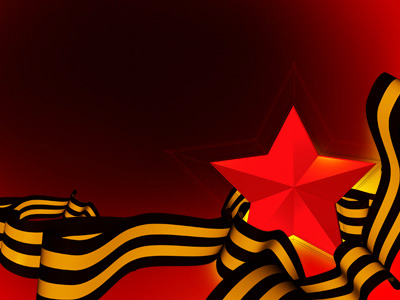 «Воспитание толерантности посредством включения обучающихся в краеведческую деятельность»


Нестеренко  Н.В.
МБОУ г. Астрахани 
"СОШ №54" Трусовский район

2020
ДУШУ ВРЕМЕНИ НУЖНО ЧУВСТВОВАТЬ, СОПЕРЕЖИВАТЬ…
А ДЛЯ ЭТОГО ПОЛОЖИТЕ НА ЛАДОНЬ РЕБЕНКА ЭПОХУ…
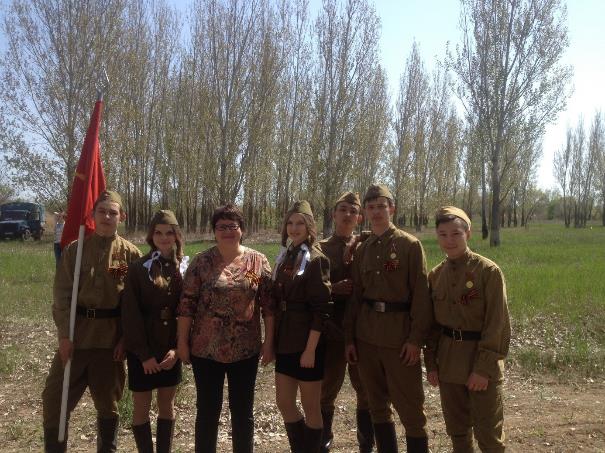 .

З

Музей Боевой славы 
МБОУ г. Астрахани 
"СОШ №54" Трусовский район.
Основная цель музея Боевой Славы- создание живого музея, использование артефактов периода ВОВ в урочной и внеурочной деятельности школы.
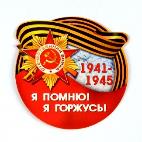 Историческая справка музея Боевой СлавыМБОУ г. Астрахани «СОШ №54»Трусовского района
Зал Боевой славы
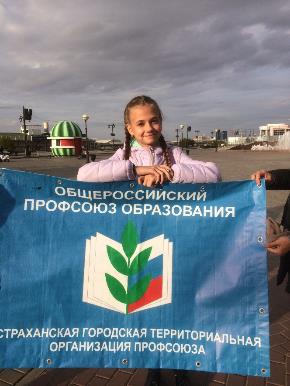 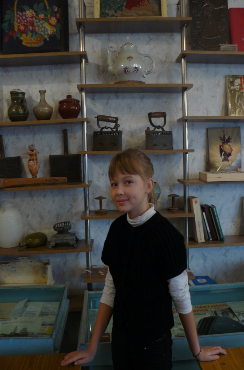 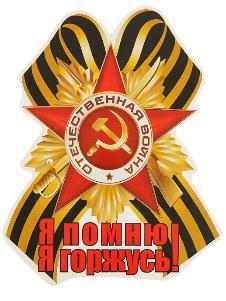 Ученица 5 класса – Шпак Ольга Николаевна-		Ученица 9 Б класса-Белякова Елена.
Ныне студентка 3 курса Государственного педагогического   Председатель школьного музея Боевой 
Университета им. А. Герцена. Санкт-Петербург.                        Славы. 2019г.
Дата основания – август 1998г.
Место: кабинет 37	
Экспозиция включает в 
себя: материалы периода Великой Отечественной войны (астраханское направление), участие Рейдтанкера в ВОВ.
«История Заячьего острова – вчера – сегодня».Посёлок XX лет Октября.
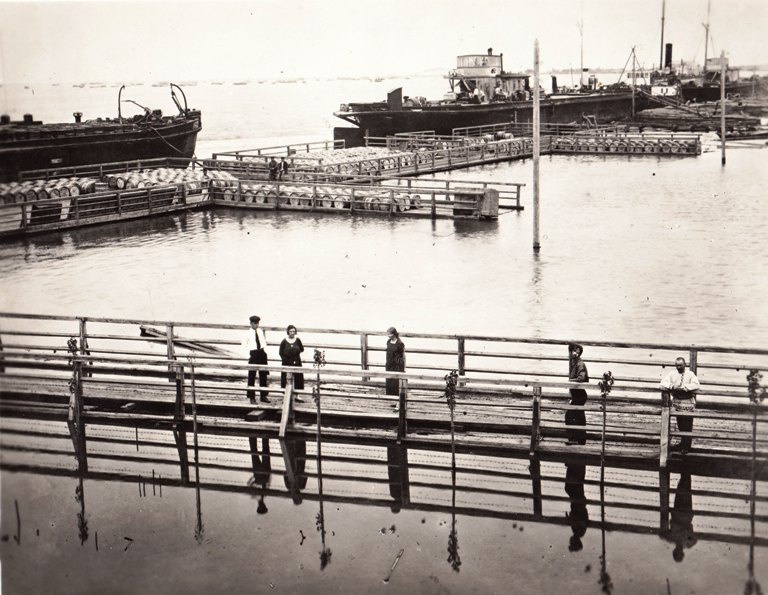 ФОТО.  Пристань 40-е годы. XX века.
Панорама музея Боевой СлавыМБОУ г. Астрахани «СОШ №54»
Основной вид экспозиции школьного  музея Боевой Славы.
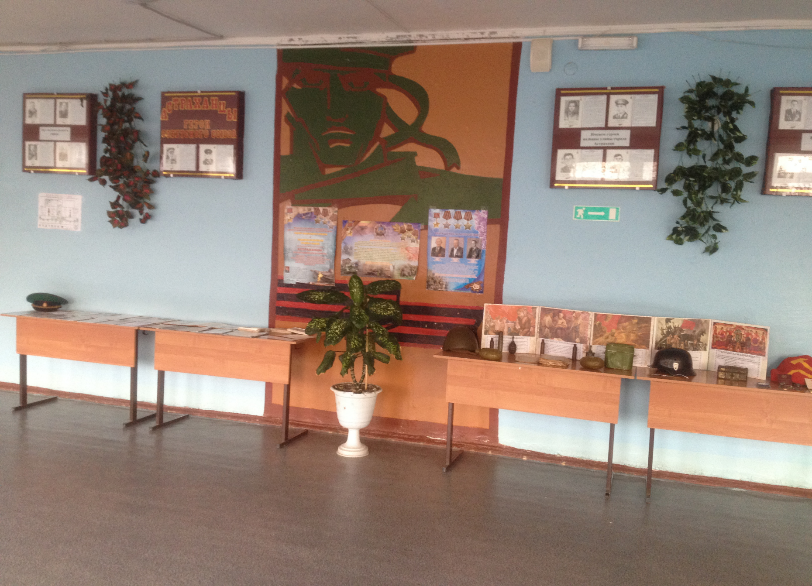 Центральная часть экспозиции.
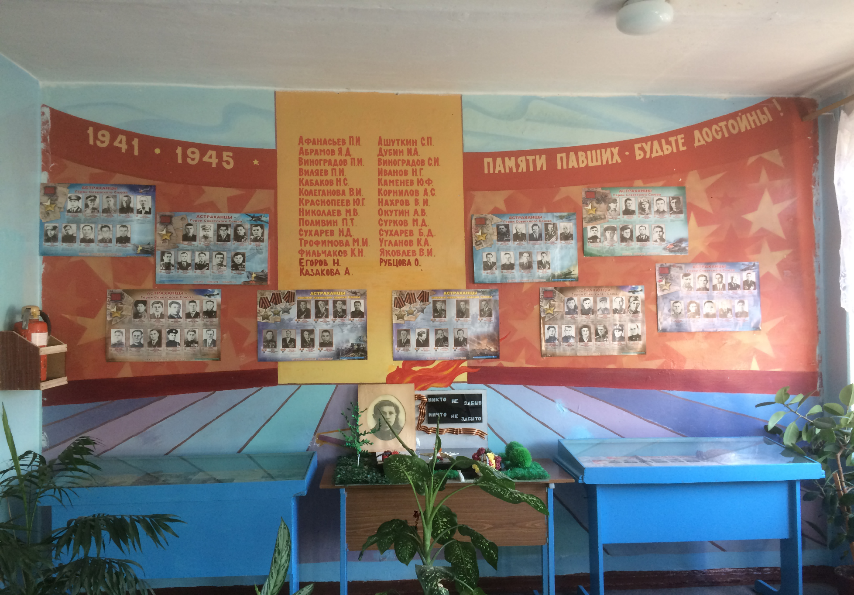 Макет, созданный родителями 4 класса с фотографией ученика школы Виляева П.И. (выпускника 1941г.), погибшего в Сальских степях, Ростовской области в 1941г.
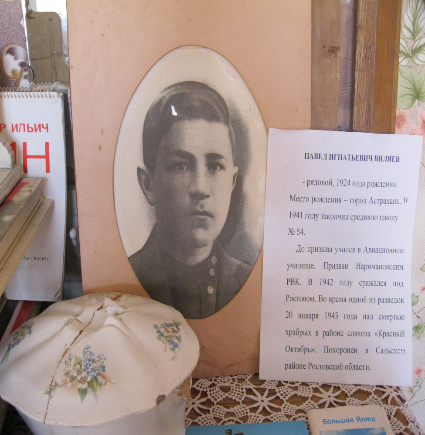 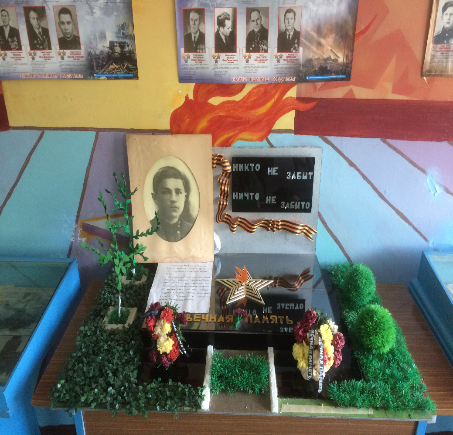 Фото до создания композиции.
Фото в  композиции после .
Программа деятельности музея Боевой Славы МБОУг. Астрахани "СОШ №54"
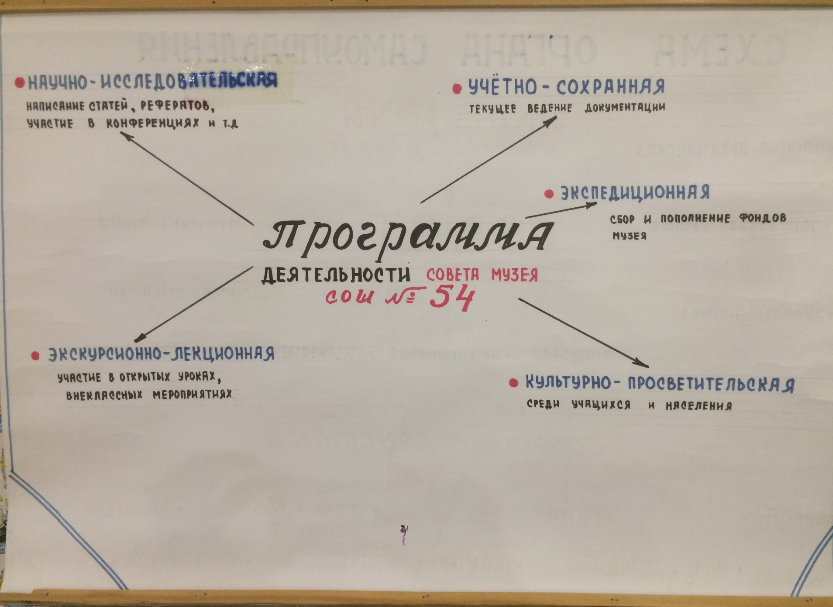 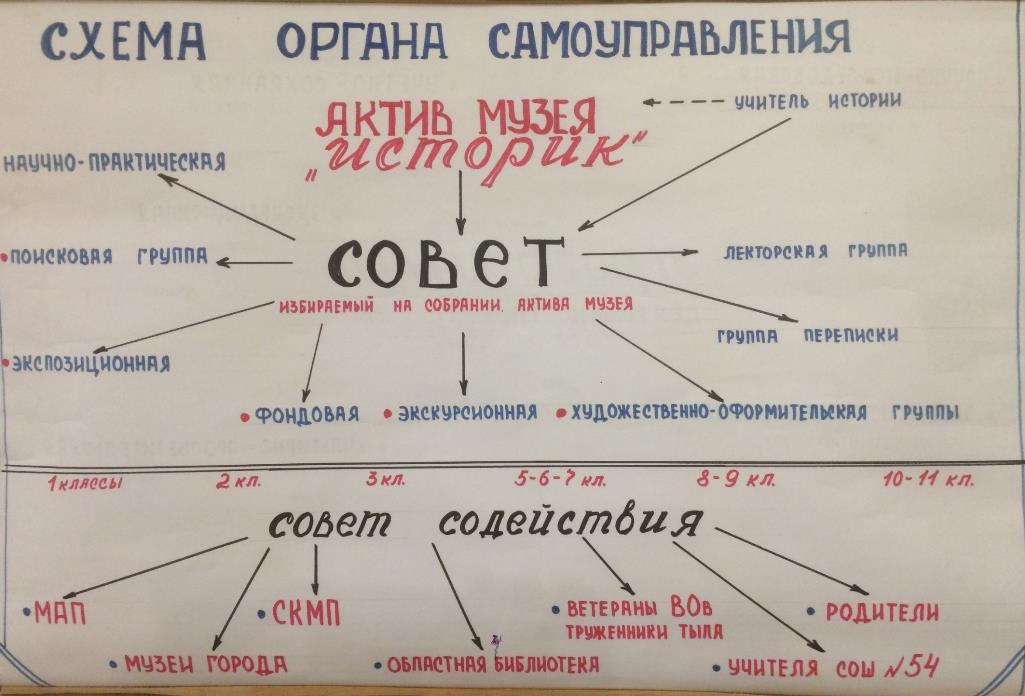 Экспонаты музея Боевой Славы МБРУ г. Астрахани «СОШ №54»Трусовского района.
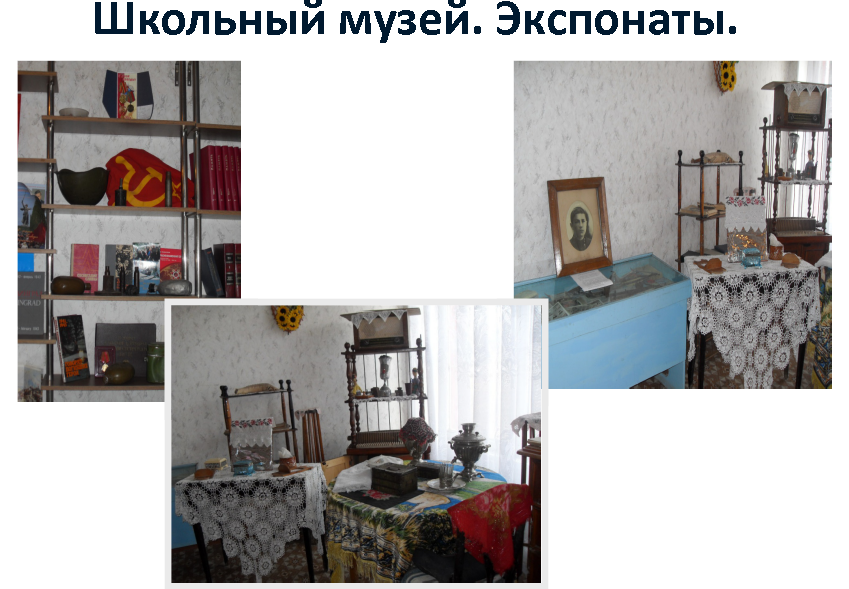 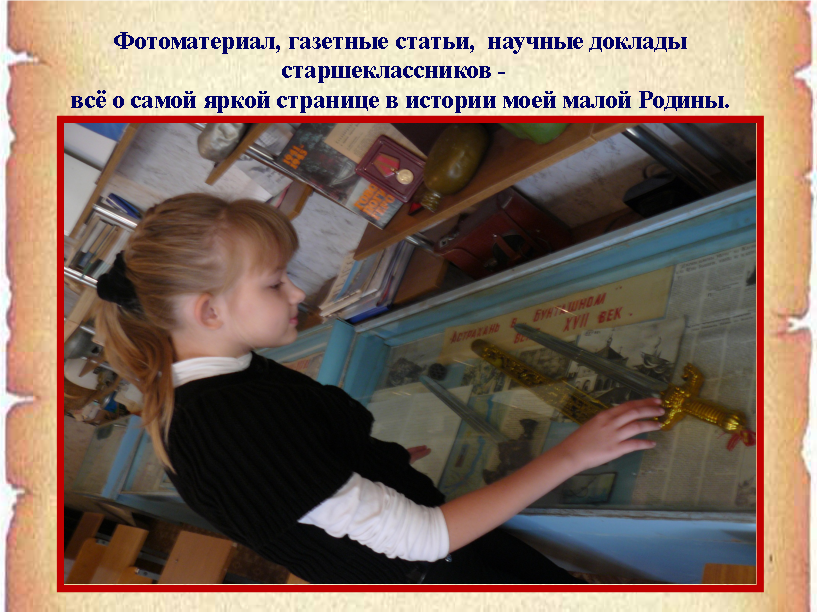 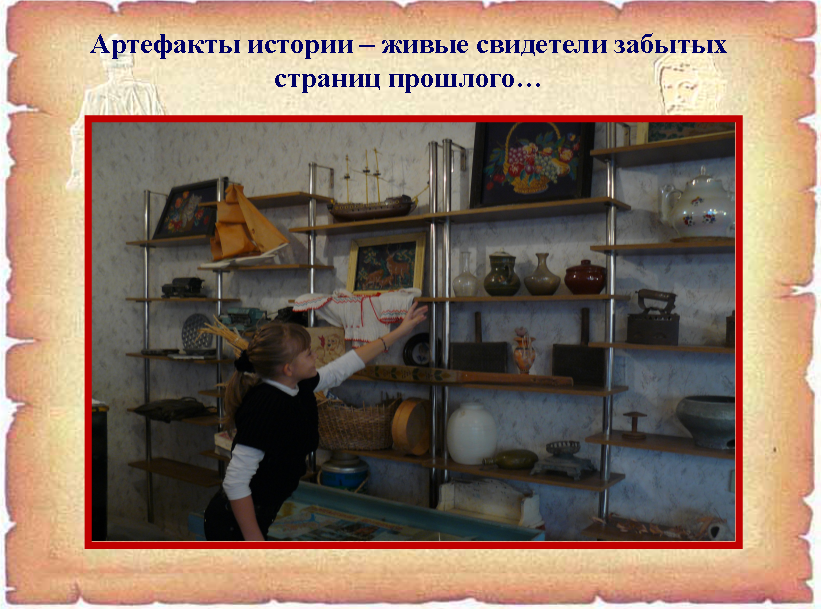 Экспонаты периода Великой Отечественной войны. Дарители – жители микрорайона.
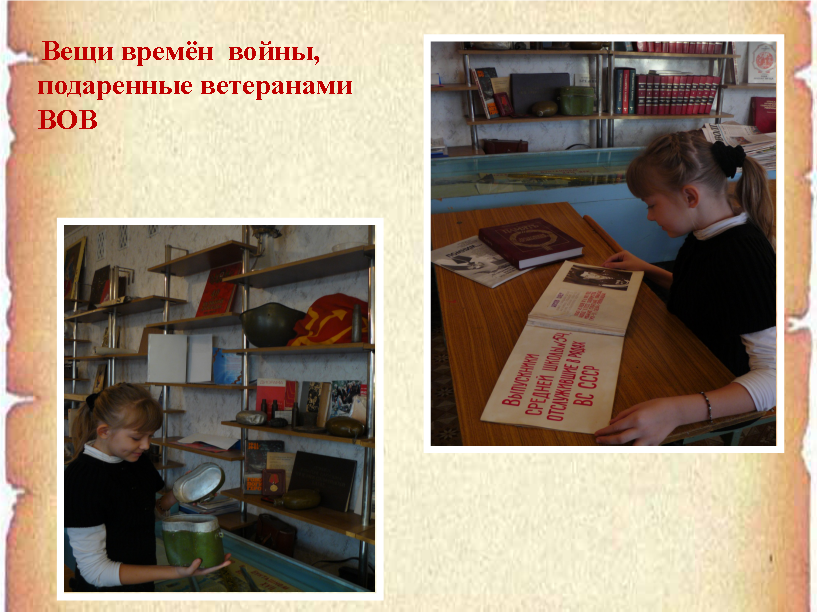 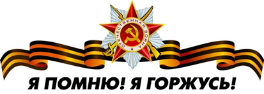 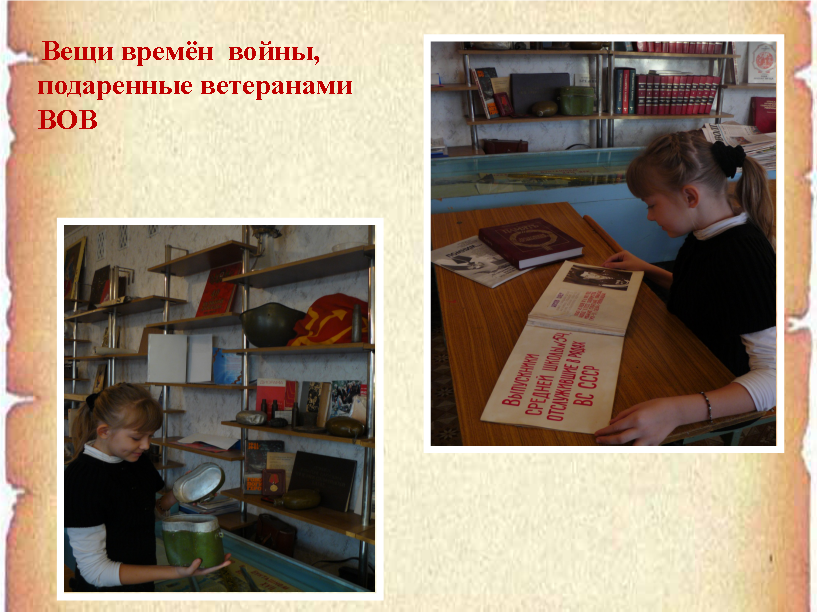 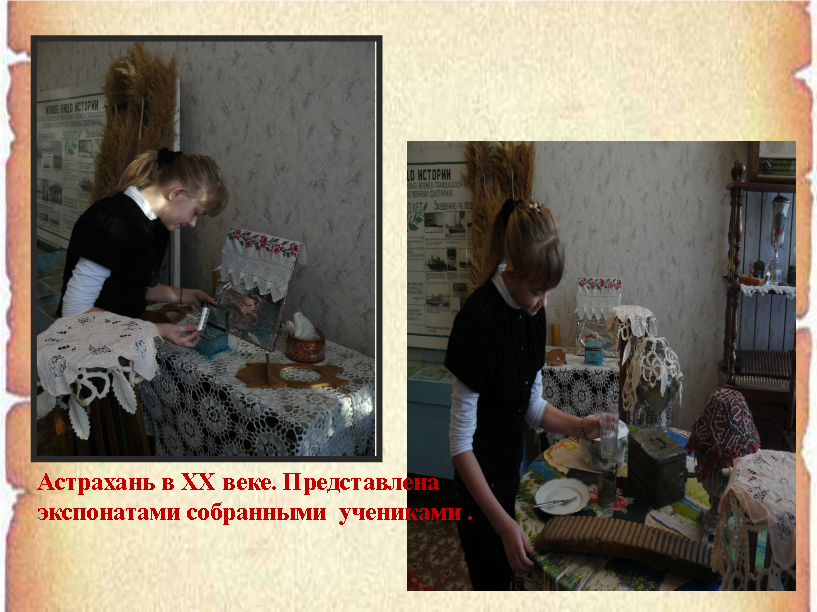 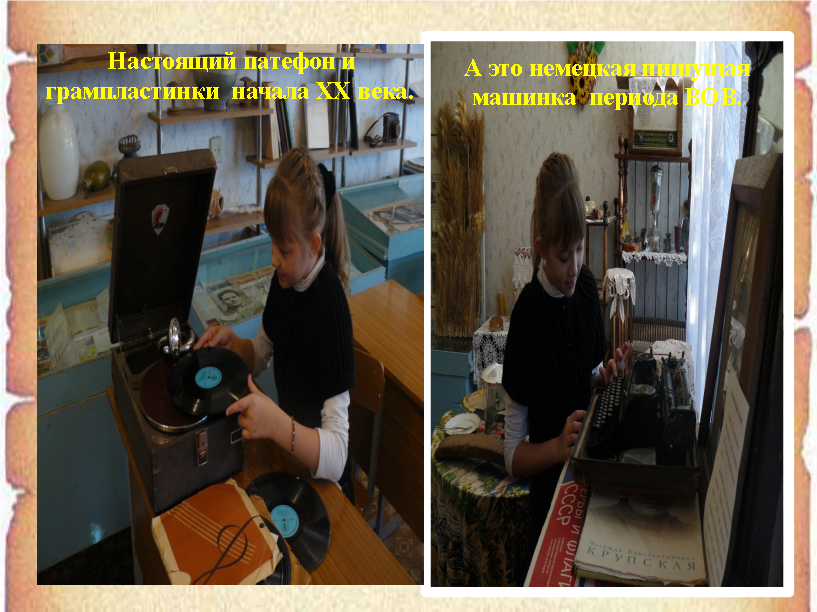 Исследуем и изучаем, систематизируем артефакты периода Великой Отечественной войны.
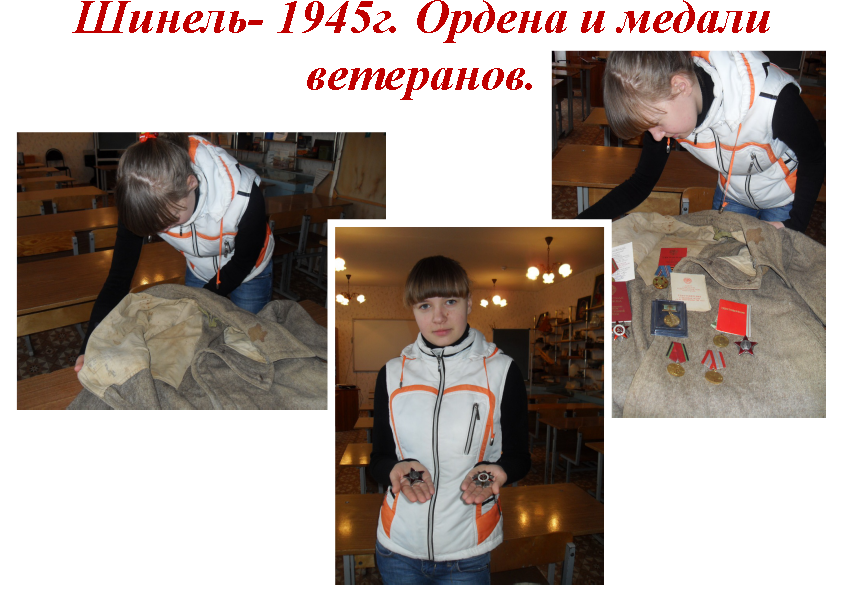 Ученица 9 класса –Устинова Лиана, исследовала артефакты периода Великой Отечественной войны. Победитель Областной научно-практической конференции «Малой Академии наук», участница «краеведческих чтений при Государственном музеи Боевой Славы.
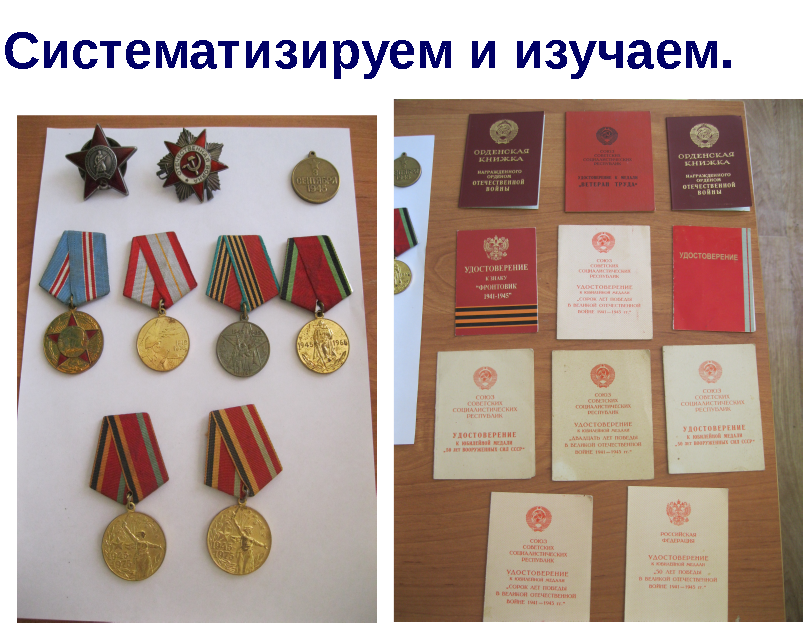 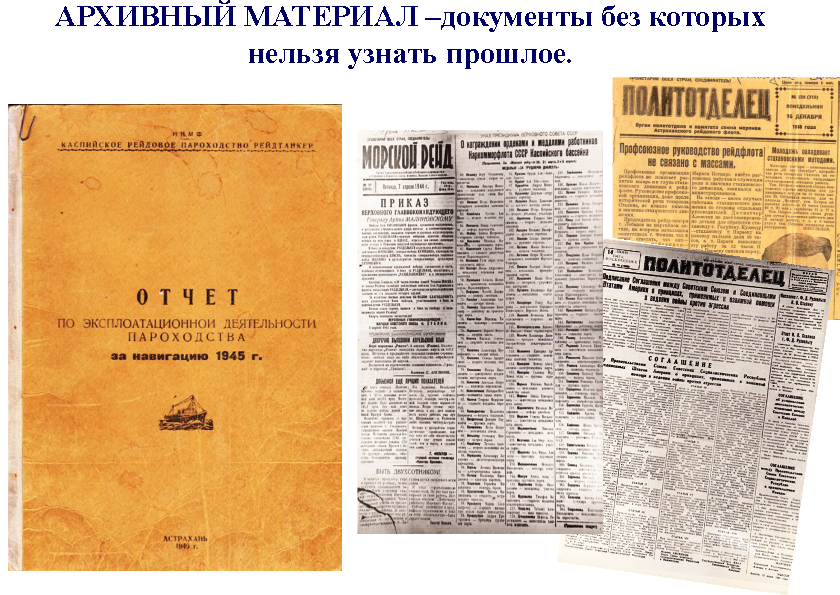 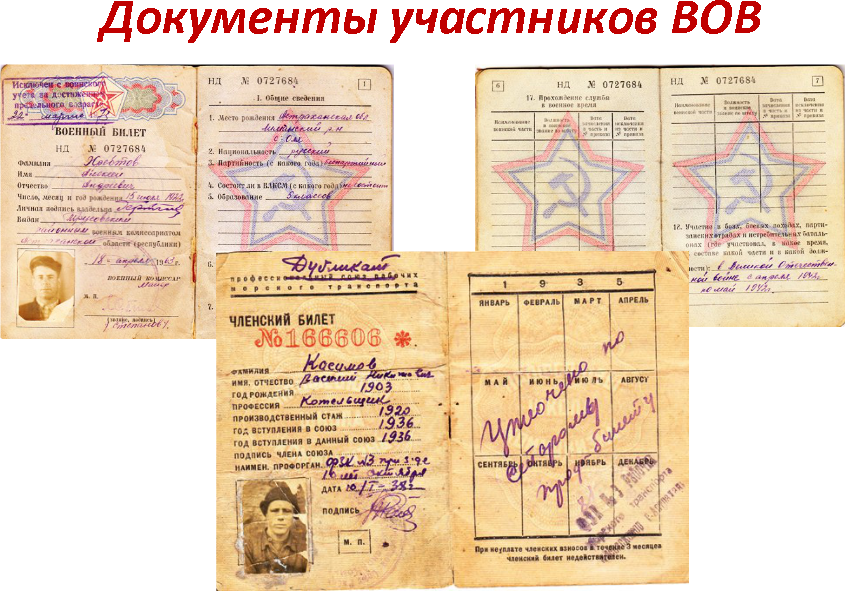 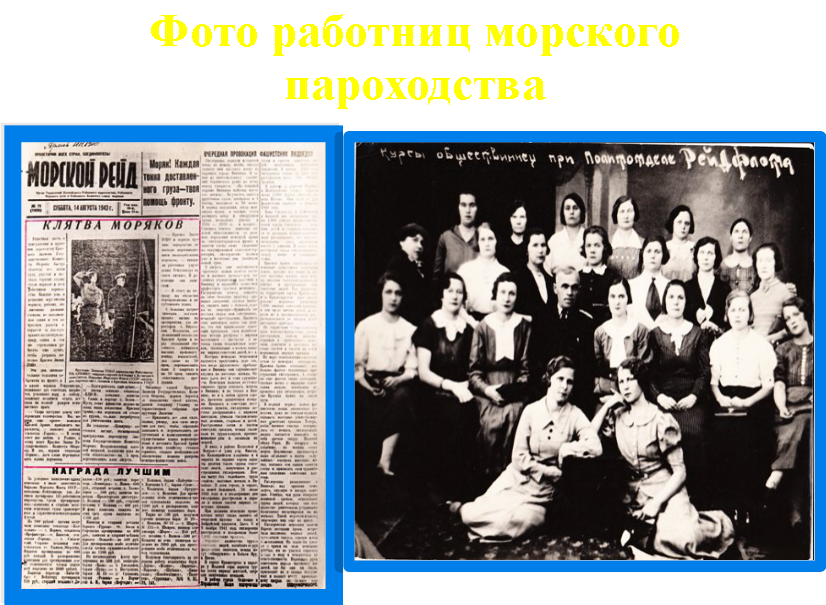 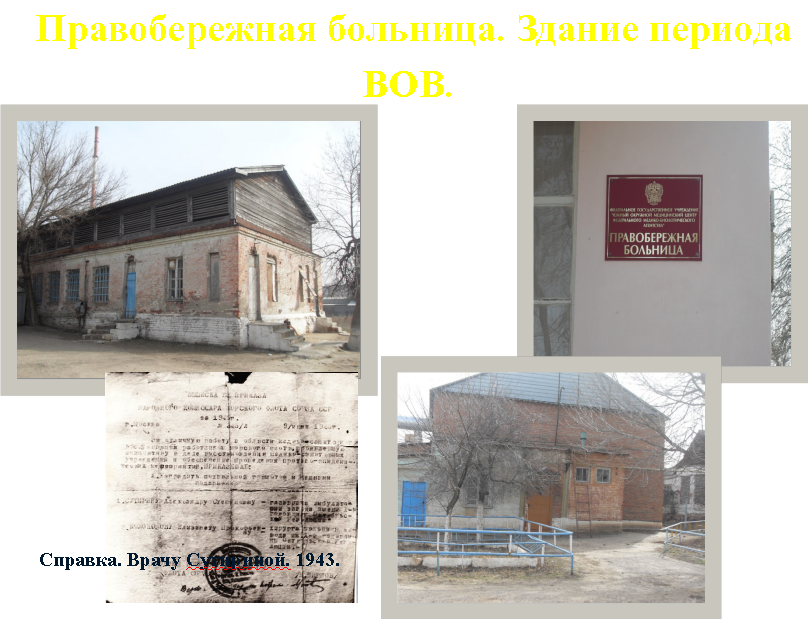 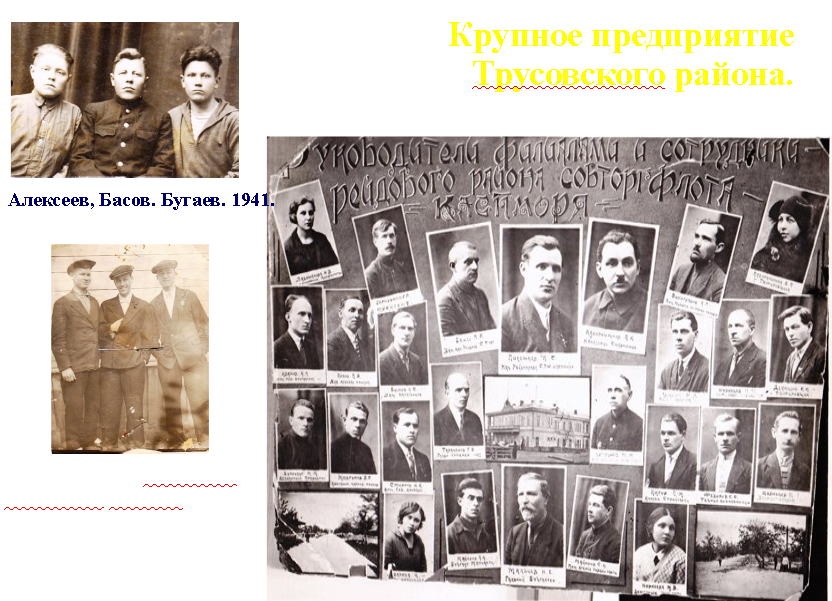 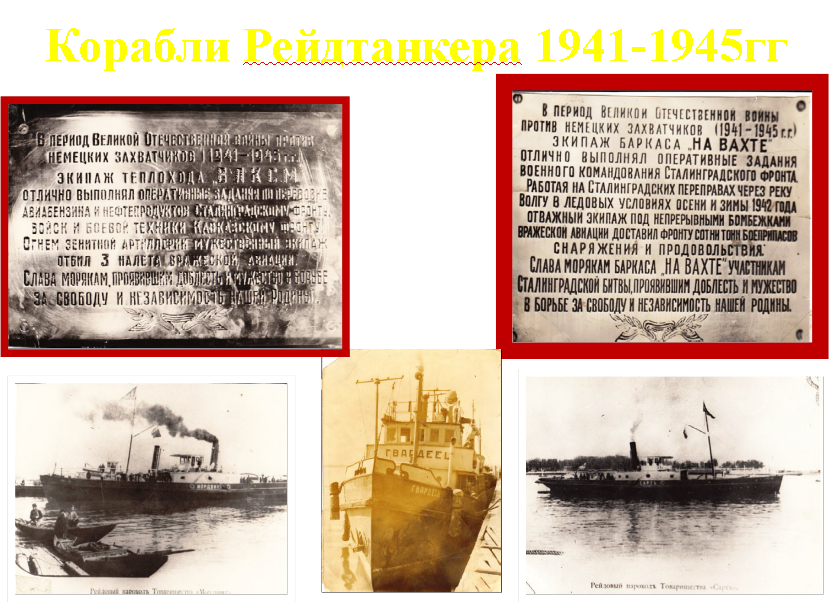 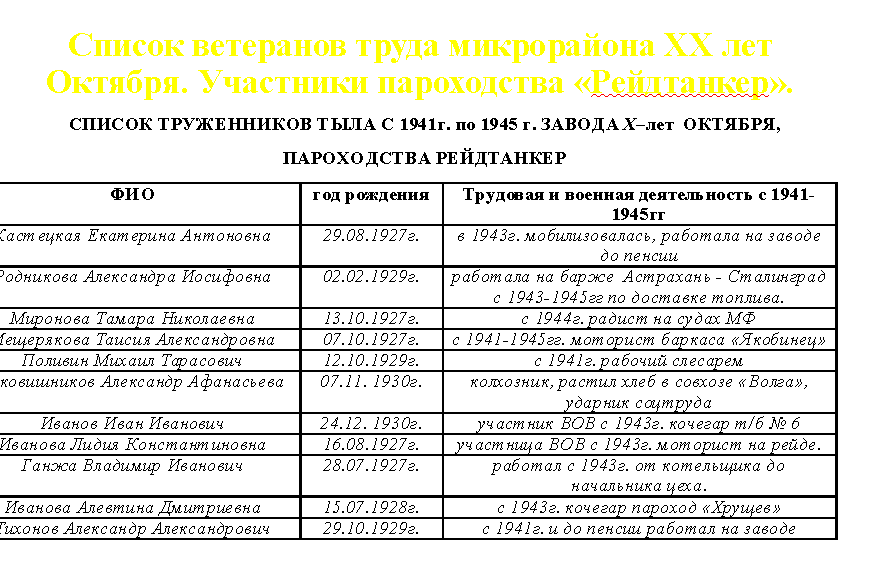 Сотрудничаем с Областным музеем Боевой Славы.
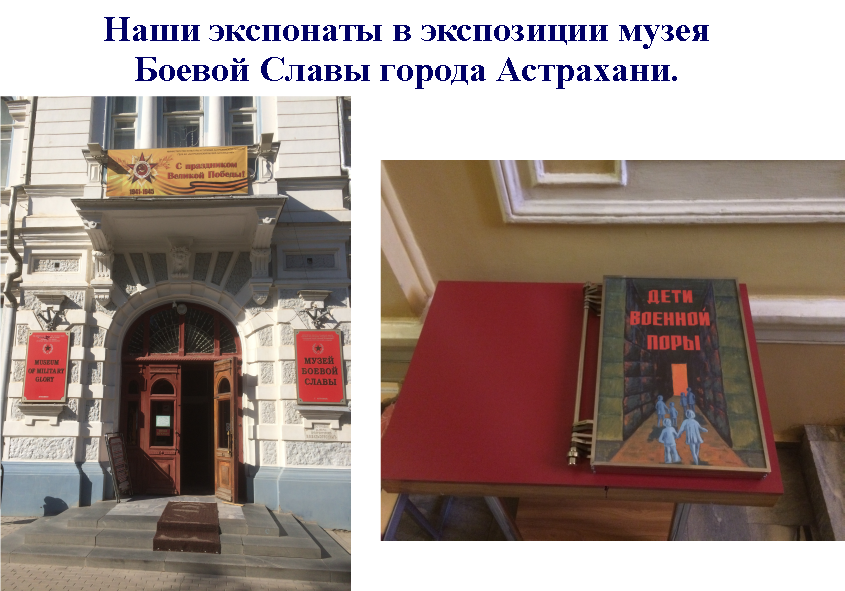 На втором этаже музея Боевой Славы. Экспозиция «Дети войны».
Вещи – перья для письма, фото 1 класса 1941г.,платок для переноса учебников, игрушка, привезенная из Берлина, пуговица жительницы микрорайона XX лет Октября.
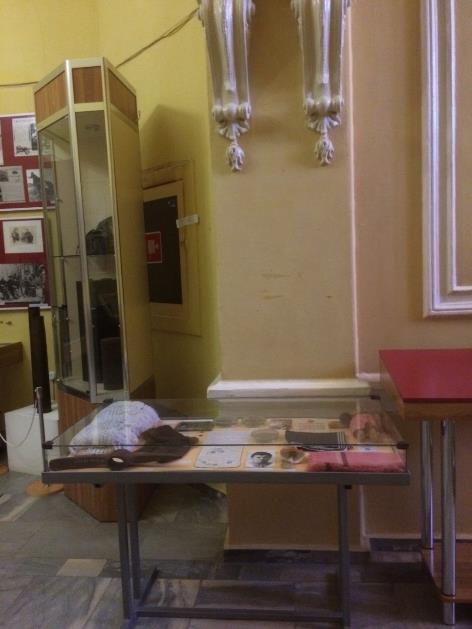 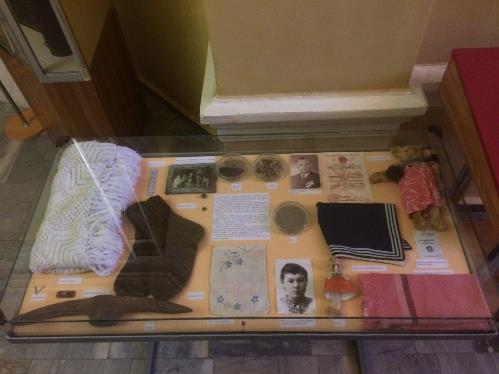 Вещи – перья для письма, фото 1 класса 1941г., платок для переноса учебников, игрушка привезенная из Берлина, пуговицы -жительницы Верочкиной К.В.
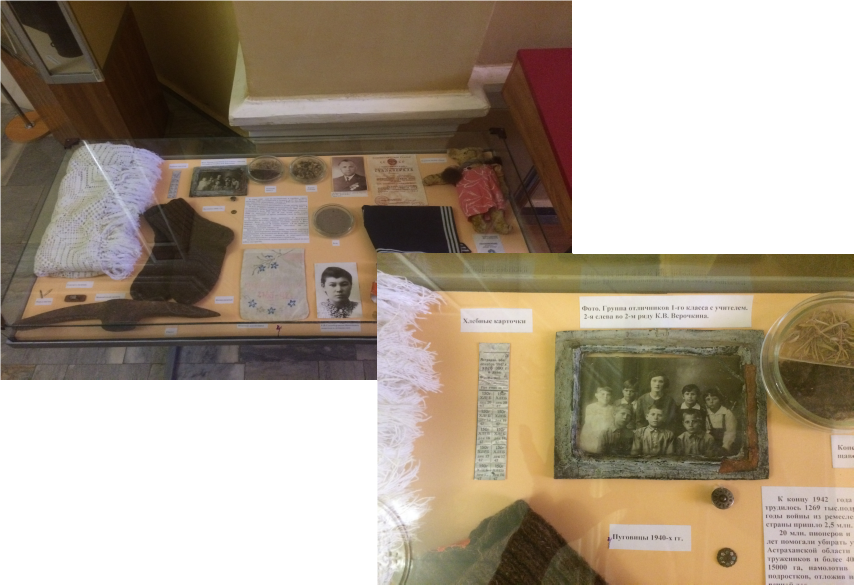 Договор передачи экспонатов школьного музея МБОУ г. Астрахани в Областной Государственный историко-краеведческий музей Боевой Славы Астраханской области.
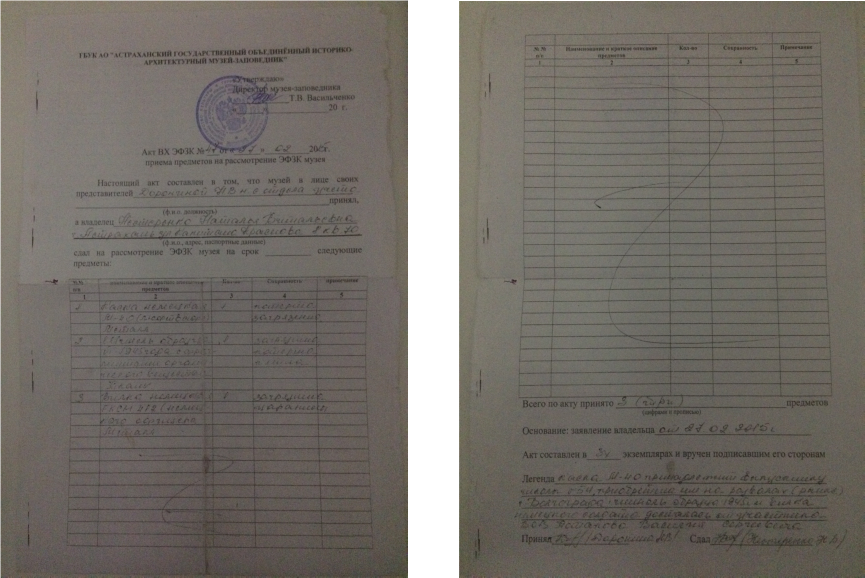 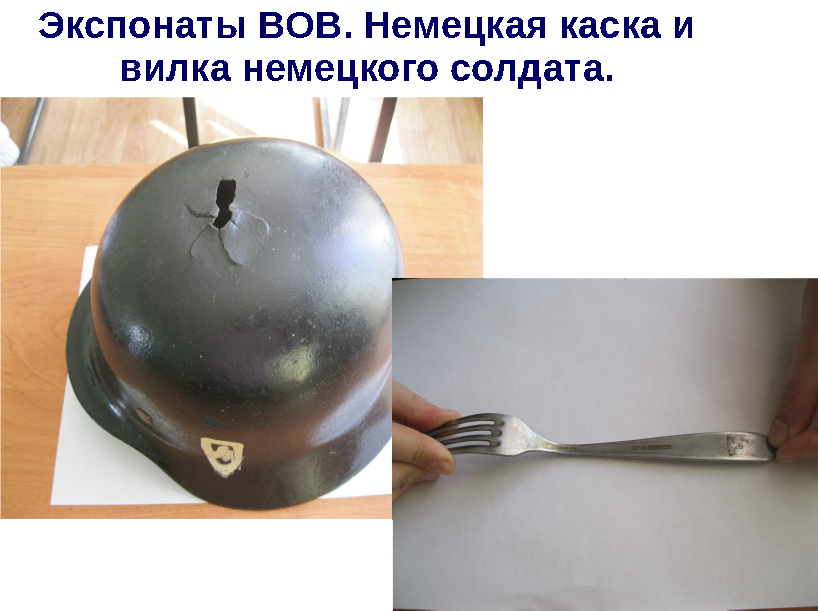 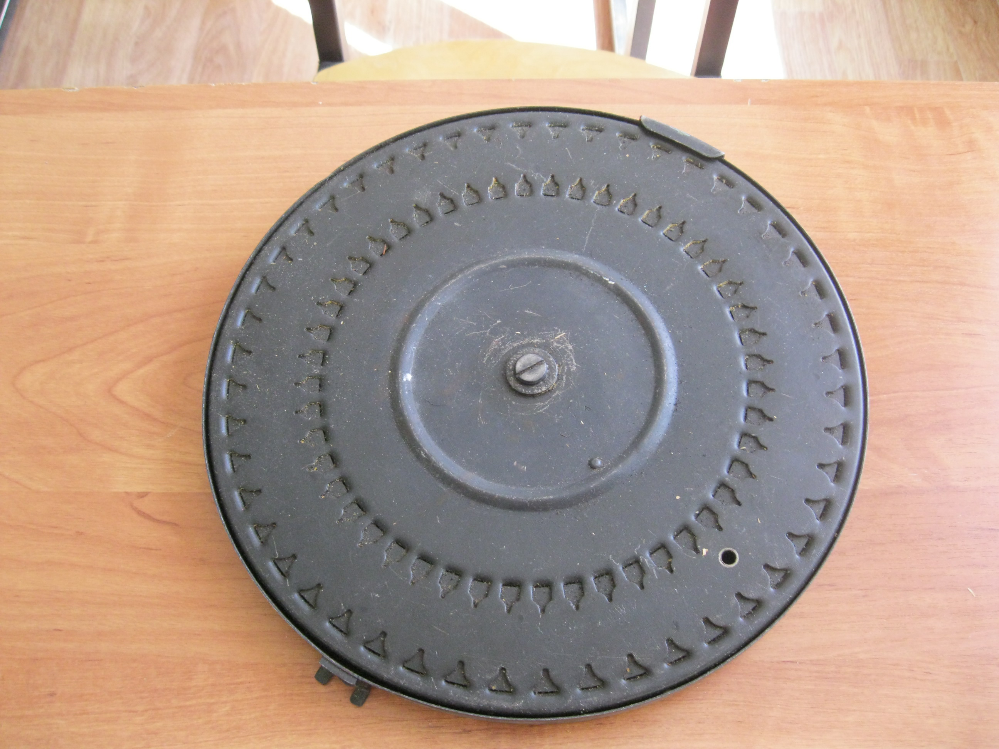 Пулеметный диск от пулемета Дегтярёва.
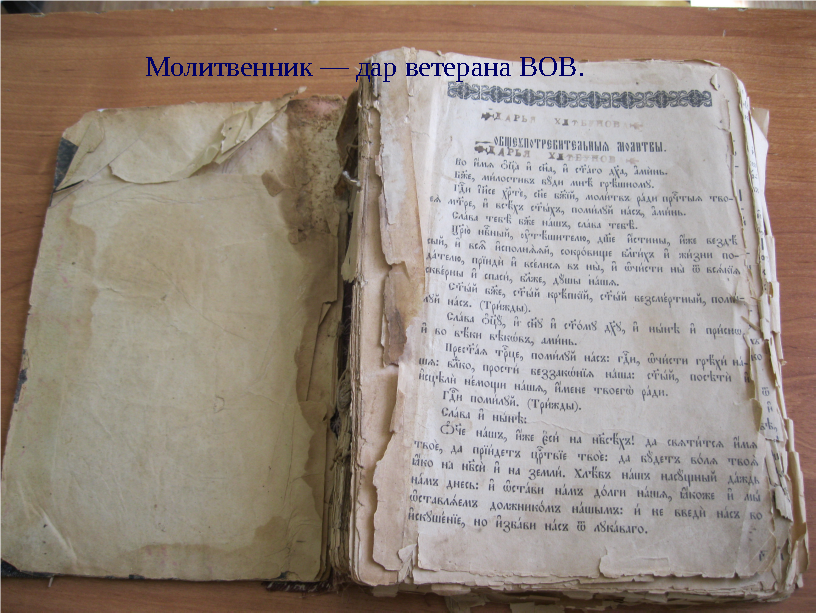 Экспонаты пополняются –дарителями.
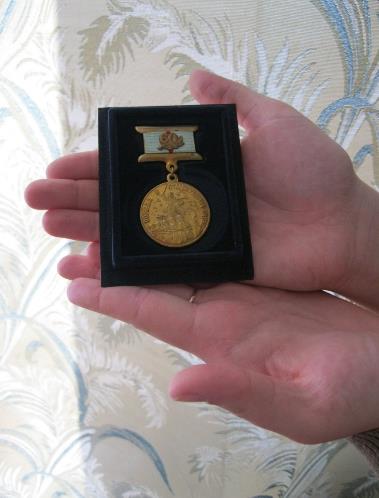 Медаль «За Победу в Сталинградской битве».
 Данилова Е.Д.
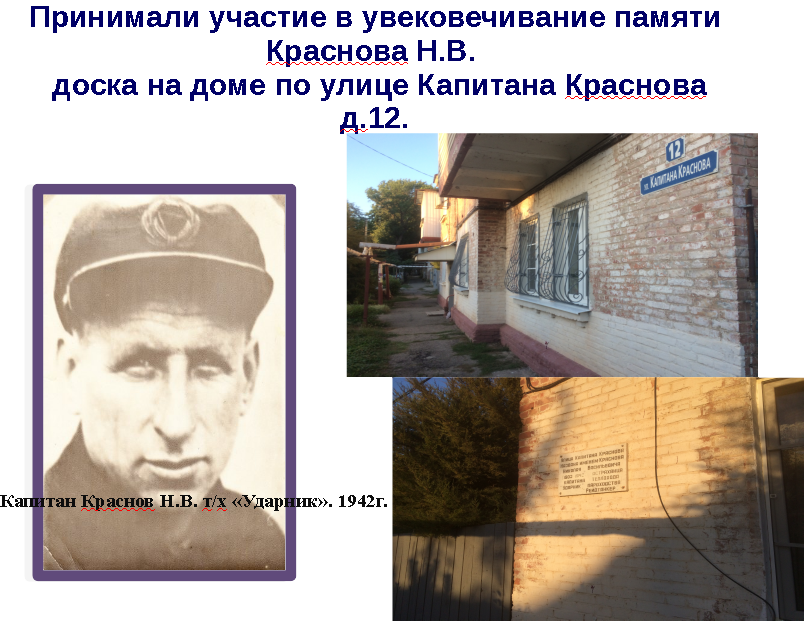 «Нельзя любить того, чего не знаешь!»Принимаем участие в научно-практических конференциях и краеведческих интеллектуальных соревнованиях.
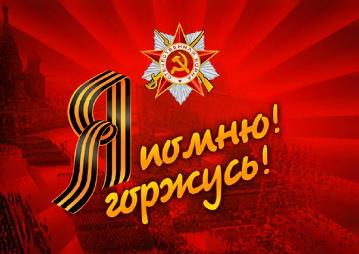 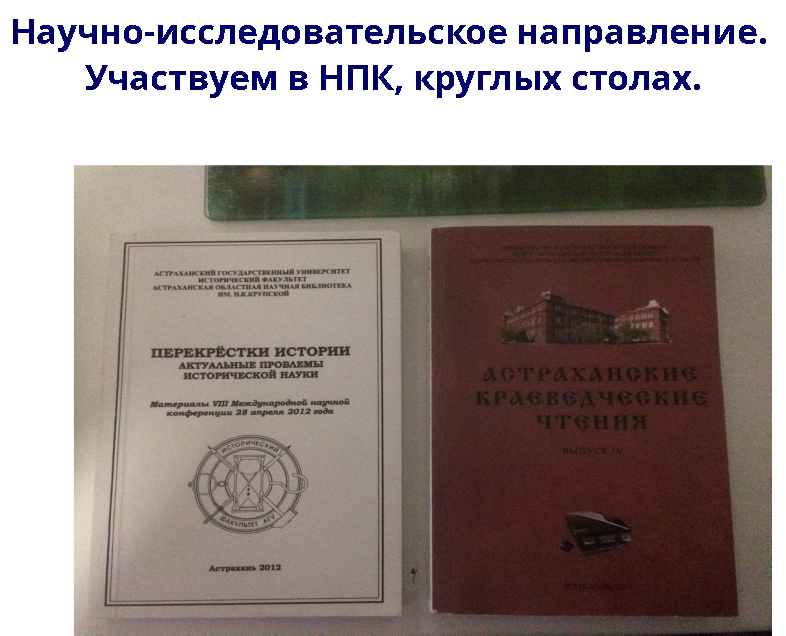 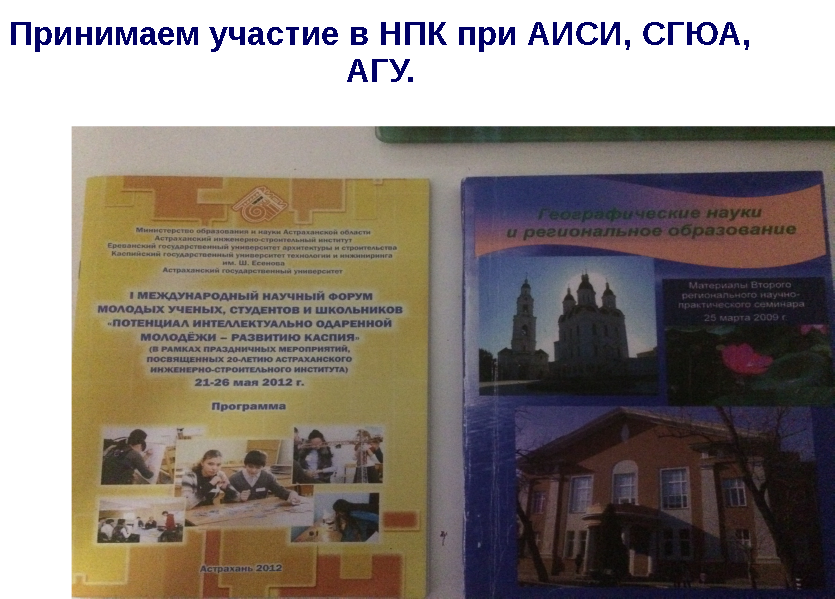 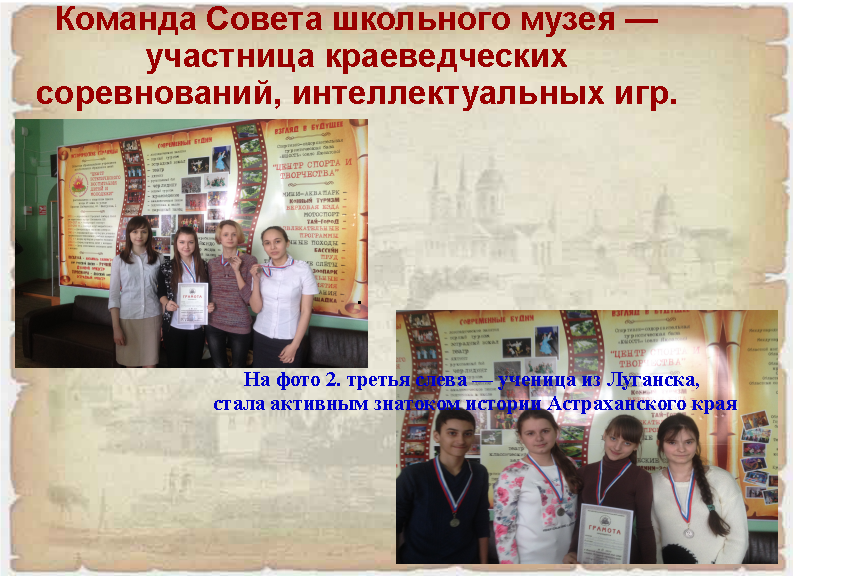 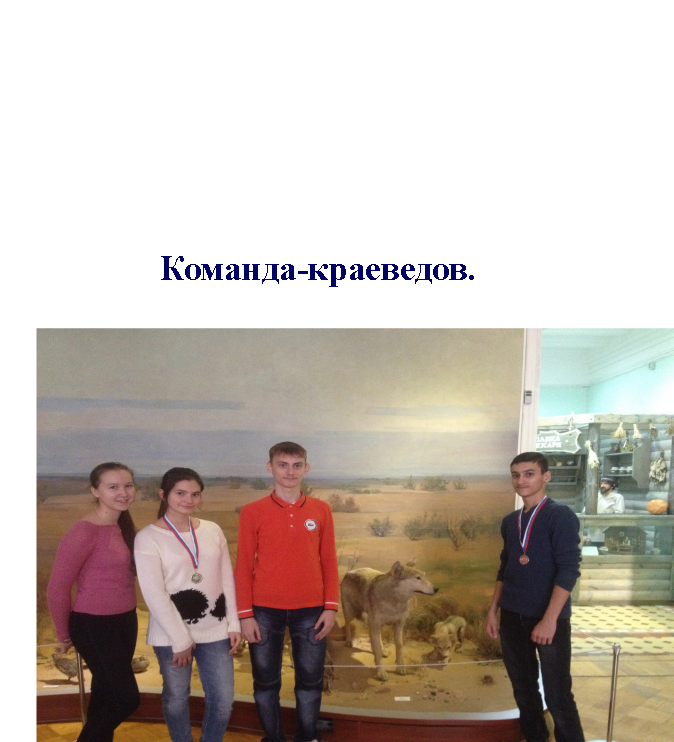 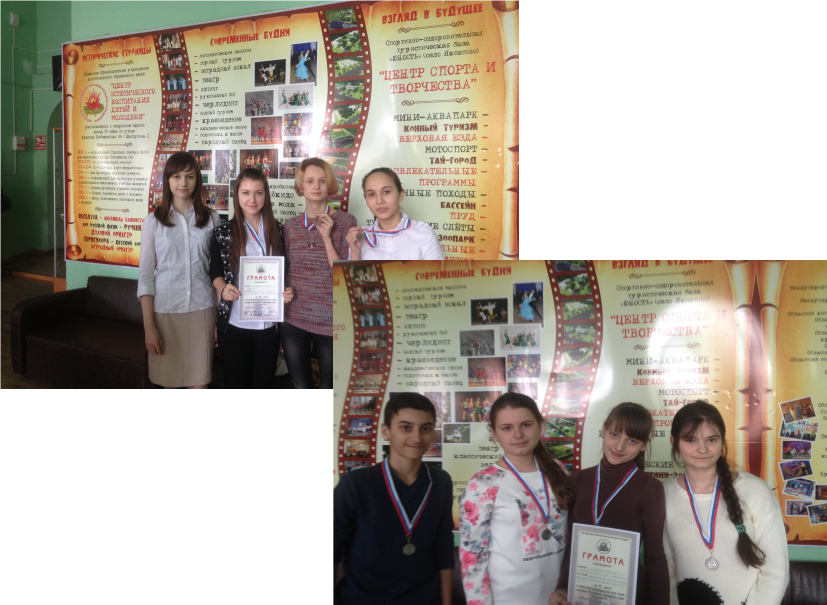 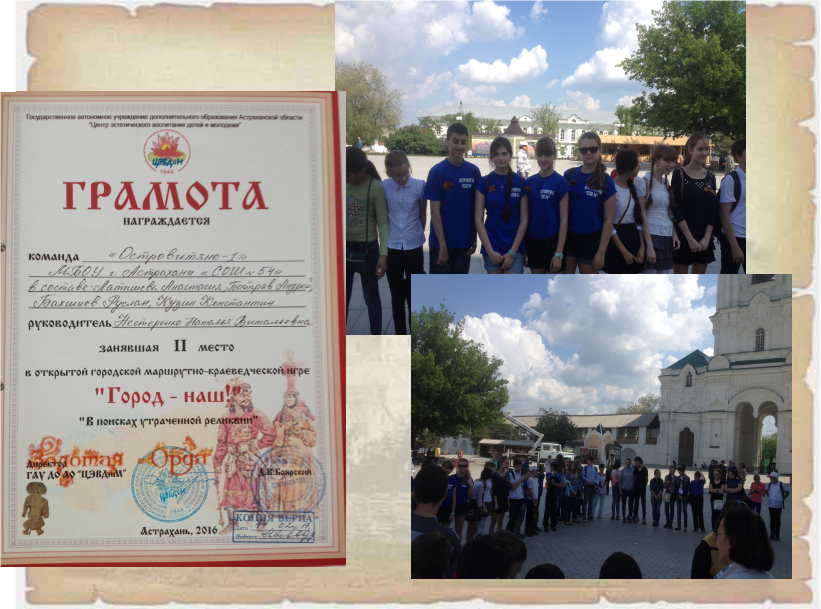 Победители в областном конкурсе экологических театров. Участники заключительного концерта в Государственном краеведческом музее.  Использовали экспонаты зала Боевой славы. Письменные принадлежности 40-х г.
Областное мероприятия к 70-летию Победы Победители на станции «Заповедная азбука».
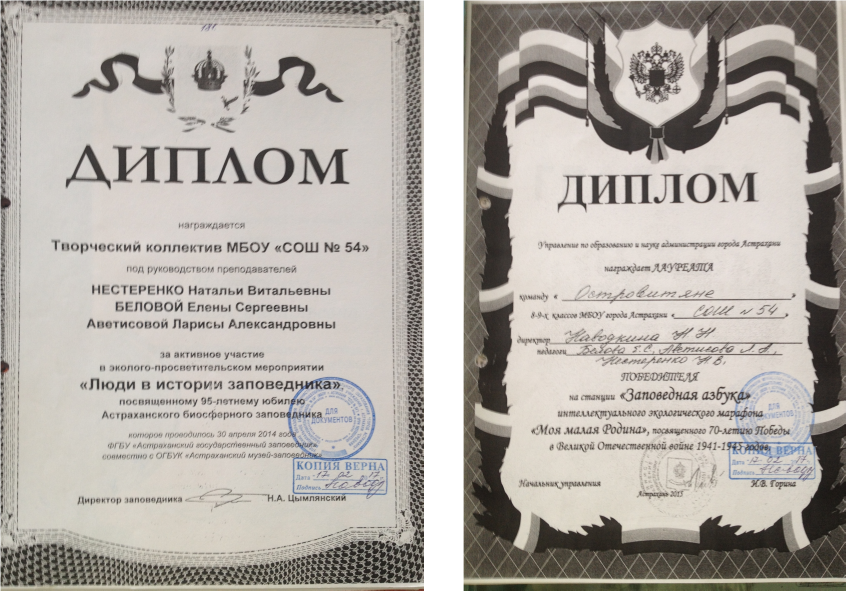 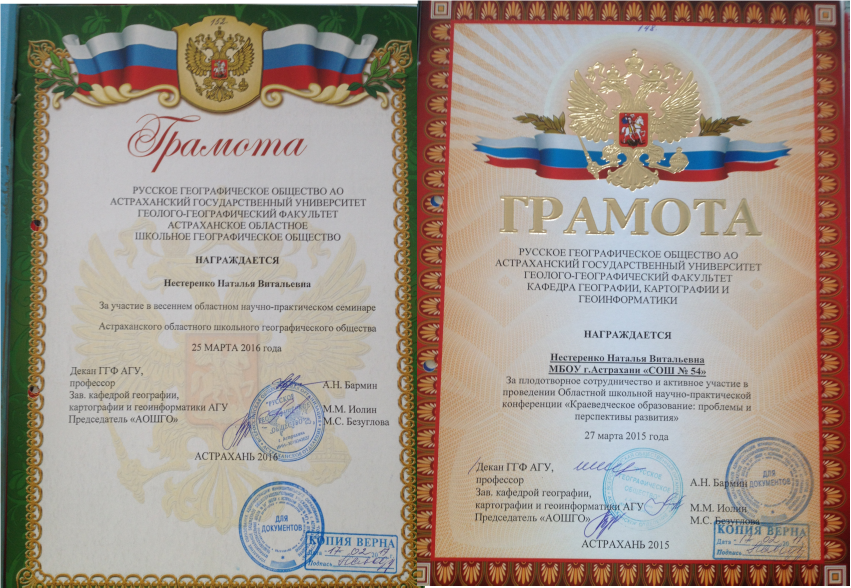 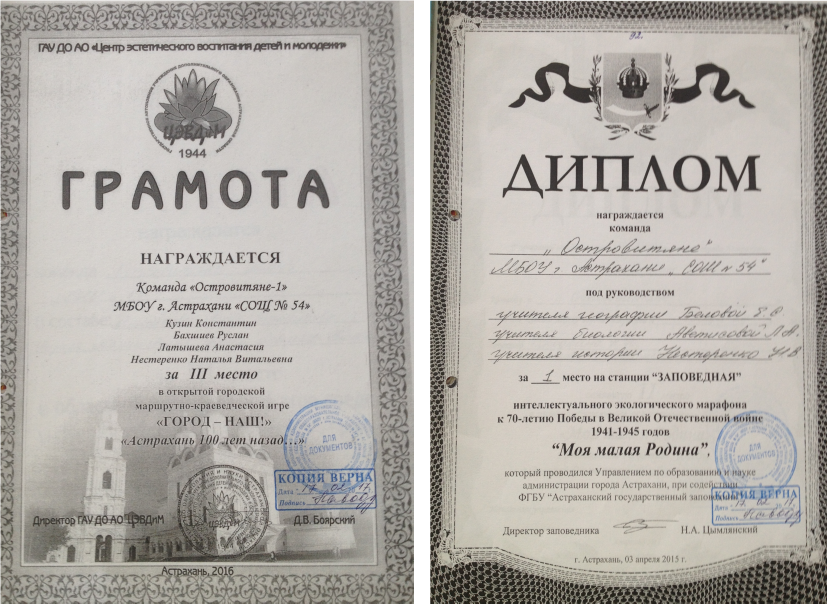 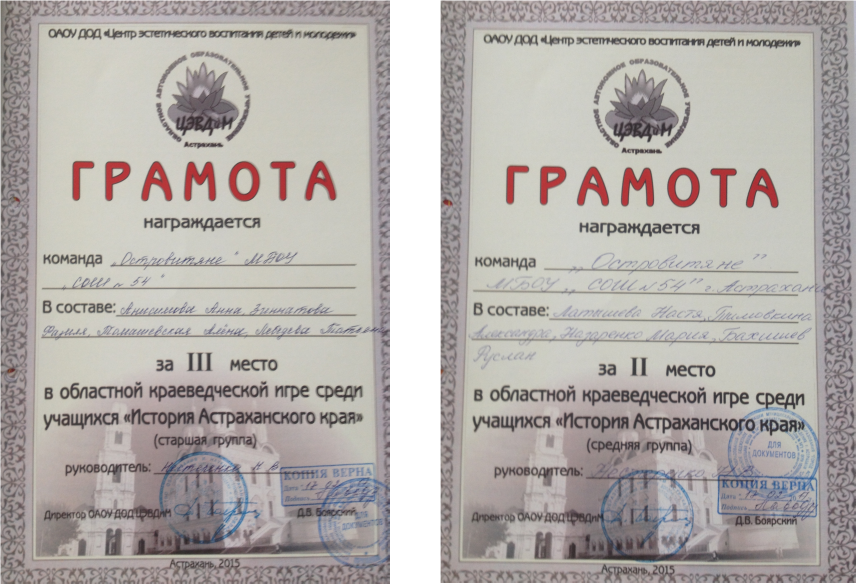 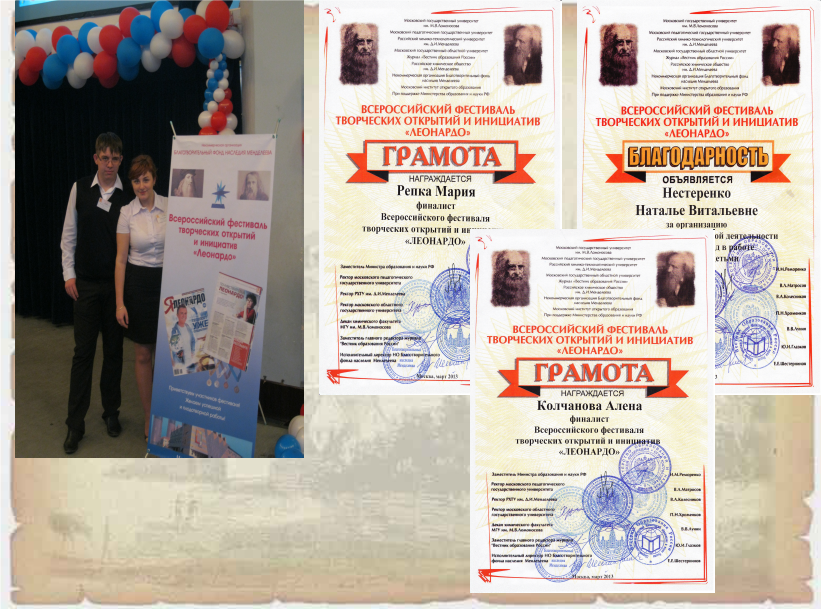 Г. Москва. Химико-технологический университет  им. Менделеева. Секция история. Тема «Сравнительная характеристика Сталинградской битвы и Курской битвы. Использование материалов зала Боевой славы.
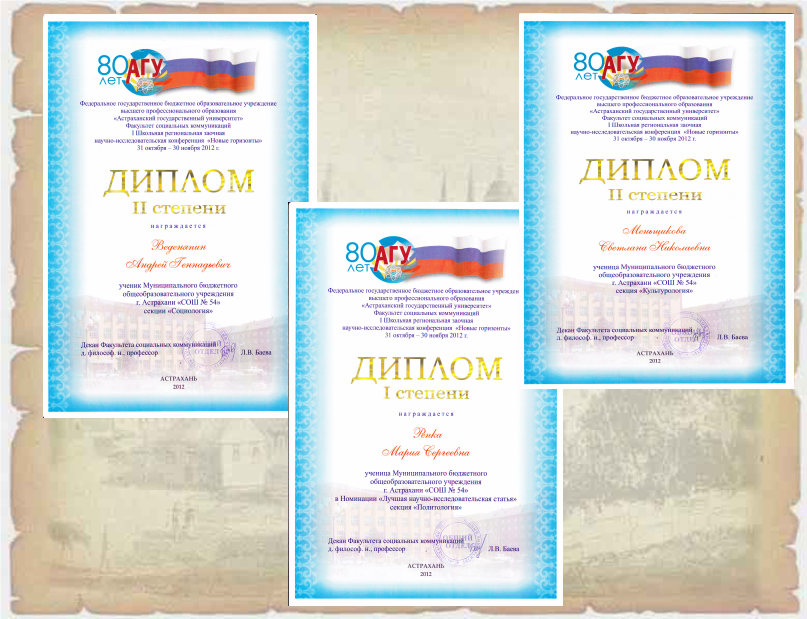 Исследования краеведческого материала представлены на конференции в АГУ. Астрахань.
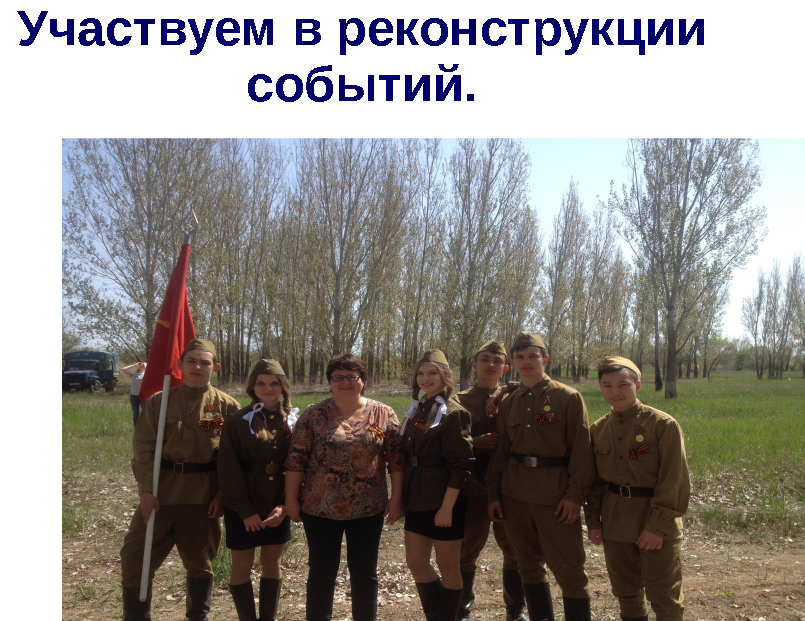 На фото с флагом СССР – курсант военной академии Лебедев Денис (знаменосец школы), крайний слева – Уразалиев Р. – курсант высшего летного училища.
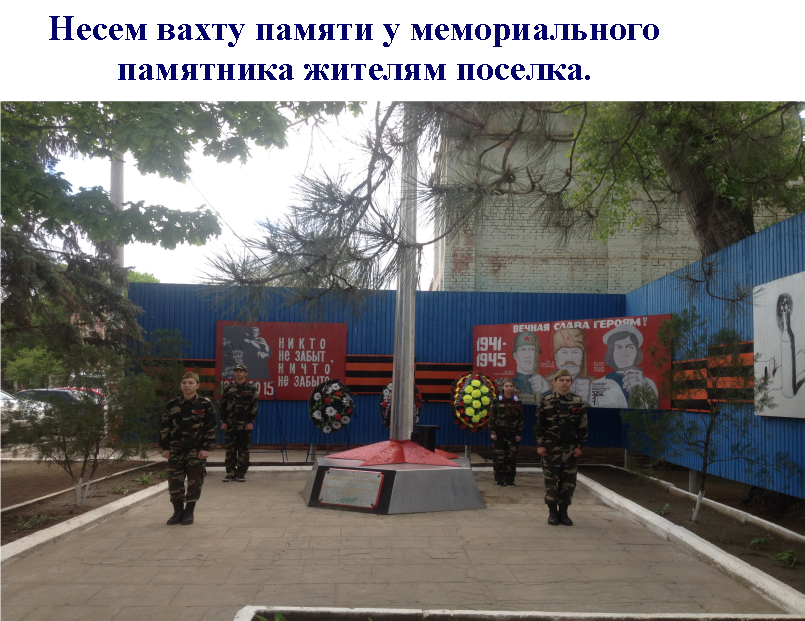 Участники Совета Школьного музея Боевой Славы – несут вахту Памяти.
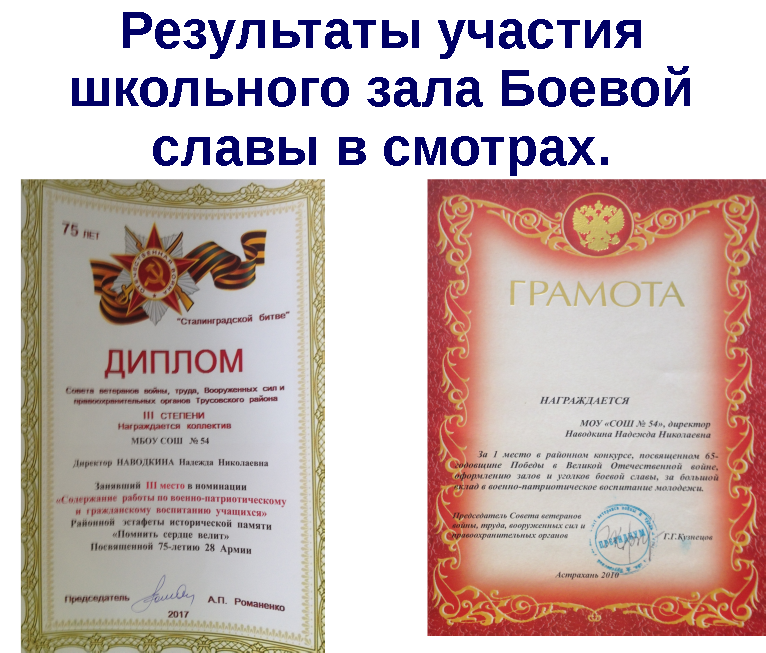 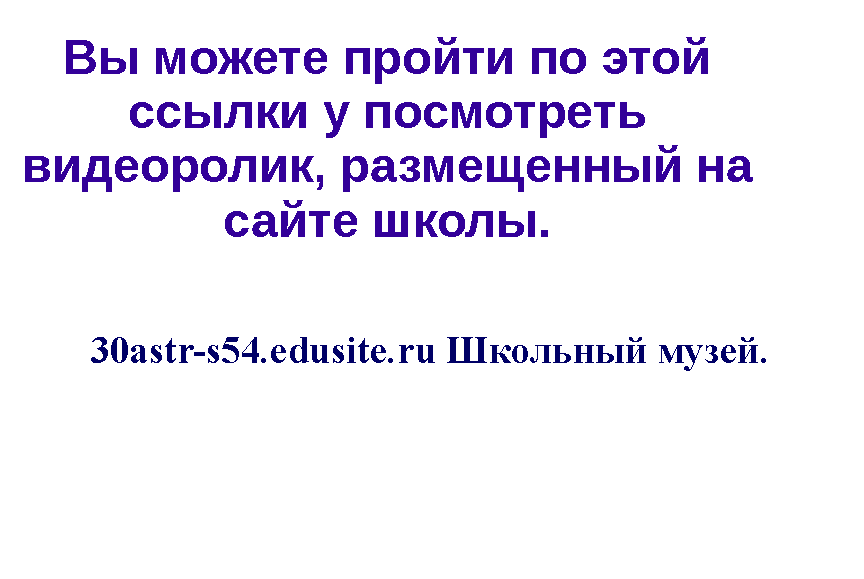